MG TEC GRUP S.A. DEJ
HARTIE TISSUE
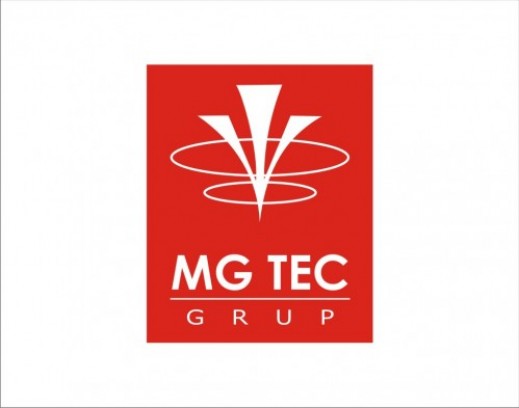 Pehart Tec SA
Metalicplas Impex SA
Metalicplas Distribution SA
Samus Constructii SA
Izo Tec SRL
Termotec SRL
Expo Autotec SRL
Elit Media Advertising SRL
Atlantic Broker SRL
Tavcost SRL
Cifra de afaceri 2014: 130 mil Euro
DIVIZIA DE HARTIE
SC PEHARTTEC SA PETRESTI 
SC METALICPLAS IMPEX SA DEJ 
SC METALICPLAS DISTRIBUTION SA DEJ
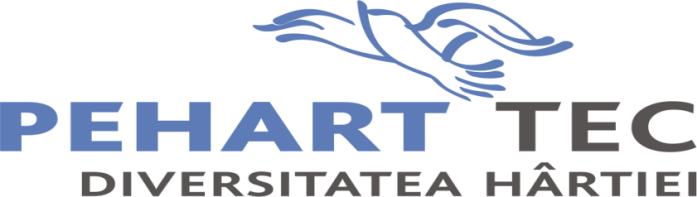 SC Pehart Tec SA a fost infiintata in mai 2005 prin achizitionarea SC Pehart SA. 
Produce:
	- hartie tissue – pe doua masini, cu o capacitate totala de 160 tone/zi
	- hartie igienica, prosoape de 	bucatarie – o instalatie cu o capacitate de 30 tone/zi
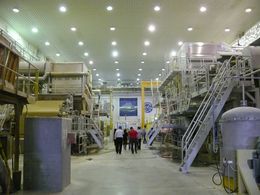 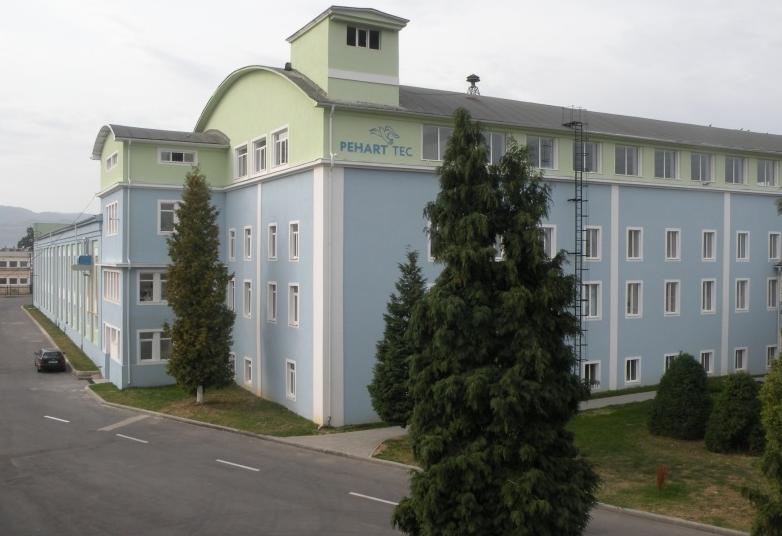 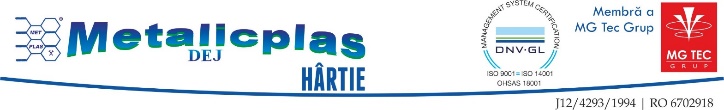 SC Metalicplas Impex SA a pus in functiune, in anul 2013, o linie de fabricare hartie tissue, in cadrul unui program finantat din fonduri europene.
Produce:
	- hartie tissue – la o capacitate de 100 tone/zi, destinata fabricarii hartiei igienice, prosoapelor de bucatarie, servetelelor, batistutelor.
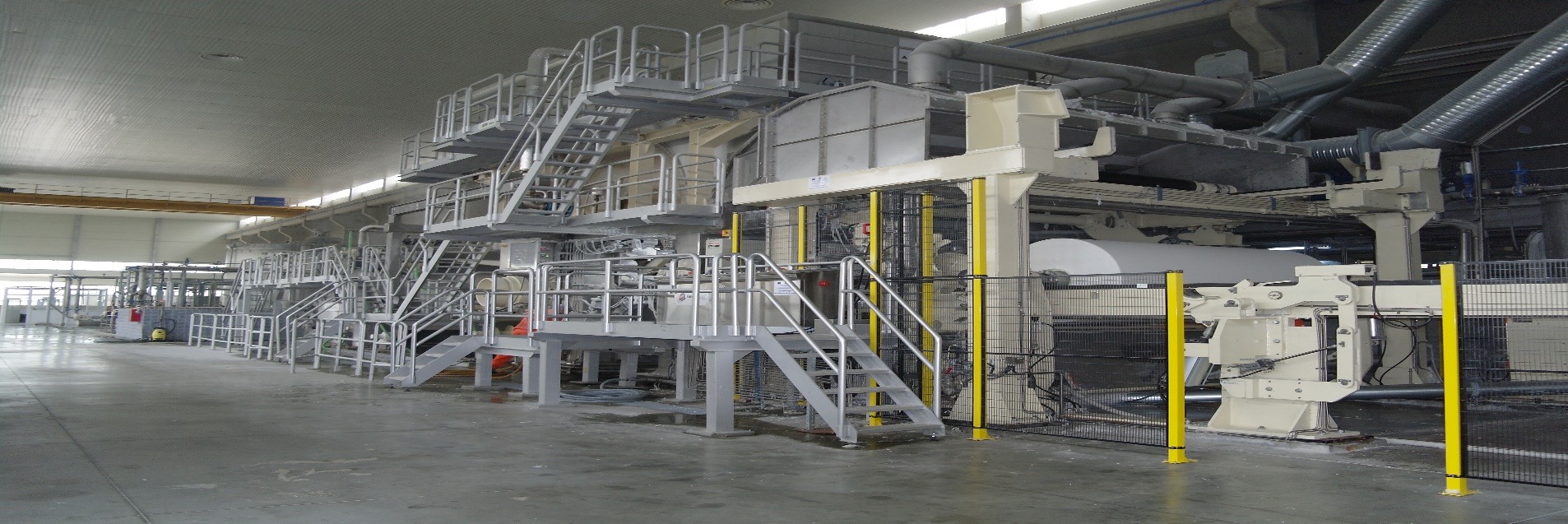 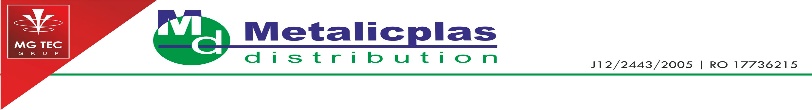 SC Metalicplas Distribution SA va intra in functiune, in perioada ianuarie – martie 2016, cu urmatoarele instalatii:
Linie de fabricare hartie tissue – cu o capacitate de 82  tone/zi, 
Linie de fabricare a hartiei igienice si prosoapelor de bucatarie – cu o capacitate de 40 tone/zi  
Linie de fabricare a batistutelor, cu o capacitate de 600 tone/an
Linie de fabricare a serveteleor, cu o capacitate de 800 tone/an
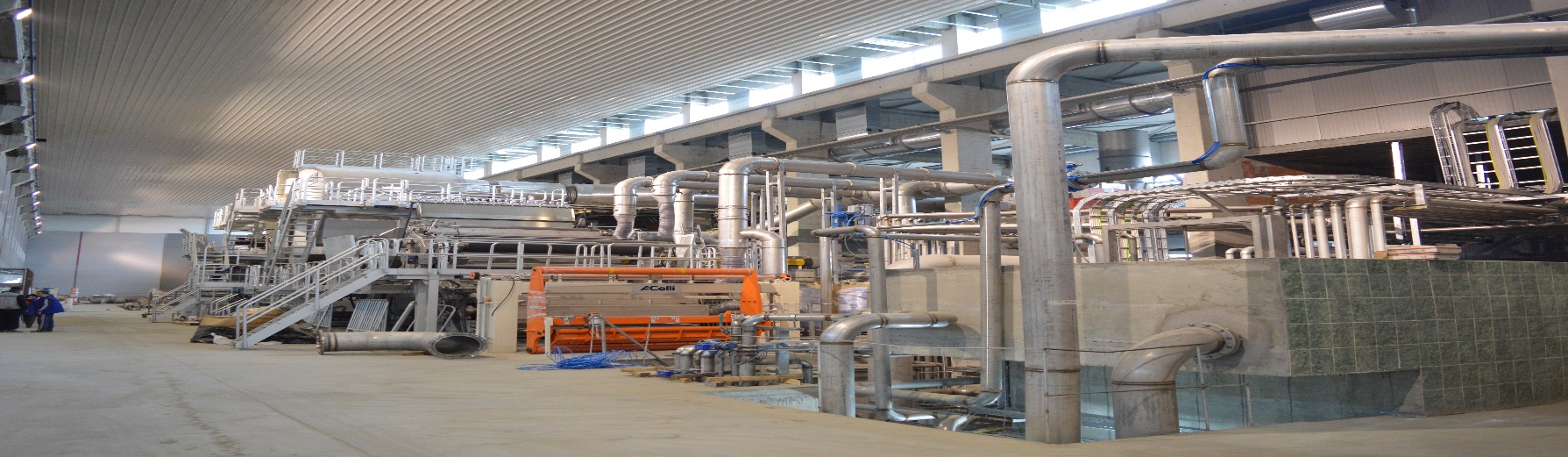 Fazele procesului tehnologic 
- producerea hȃrtiei  tissue -
recepţie, depozitare materii prime (celuloză fibră scurtă și fibră lungă), materiale auxiliare
destramare celuloză - în rezervorul „hidropulper”, prin agitare 
preparare material fibros (epurare, macinare și sortare) – pe echipamentele care deservesc circuitul pentru celuloza de rășinoase, circuitul pentru celuloza de foioase și circuitul brac 
lansare pastă pe mașina de hȃrtie, deshidratare și uscare bandă de hȃrtie - pe cilindrul Yankee, cu aer cald și abur insuflat în hote
înfășurare hȃrtie pe tamburi, bobinare la formatele dorite
ambalare și depozitare
livrare către beneficiari
Activitatea de fabricare a hȃrtiei tissue se regăsește în Anexa I din  Legea 287/2013 privind emisiile industriale – pct. 6.1.b: 
”Instalaţii industriale pentru producerea de hârtie şi carton, având o capacitate de producţie  mai mare de 20 t/zi”
Autoizatiile de mediu includ indicatorii de monitorizare
Autoizatiile de mediu includ indicatorii de monitorizare (2)
Autoizatiile de mediu includ indicatorii de monitorizare (3)
Alte monitorizari: ape menajere, ape subterane, ape pluviale, sol, zgomot. 
Gestiunea deseurilor – eliminare/valorificare
Costurile conformarii cu prevederile AIM PEHART TEC SA (2015)
Modul de conformare a instalatiilor de producere a hartiei tissue
cu DECIZIA DE PUNERE ÎN APLICARE A COMISIEI de stabilire a concluziilor privind cele mai bune tehnici disponibile (BAT), în temeiul Directivei 2010/75/ UE  a  Parlamentului  European  și  a  Consiliului,  pentru  producerea  celulozei,  hârtiei  și cartonului (2014/687/UE)
Selectia si controlul atent al substantelor chimice si aditivilor
VA MULTUMIM!